ОБРАЩЕНИЕ С ОТРАБОТАННЫМИ БАТАРЕЙКАМИНЕОБХОДИМОСТЬ СБОРА ОТРАБОТАННЫХ БАТАРЕЕК
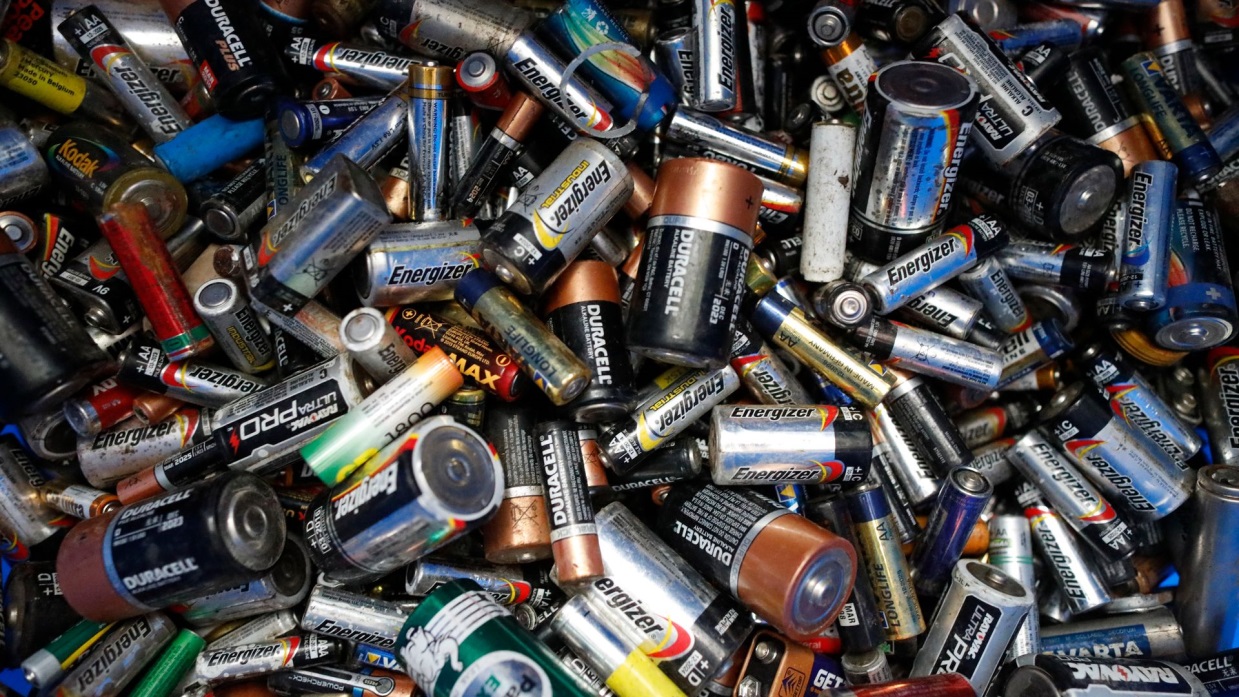 Первый портативный элемент появился больше 200 лет назад
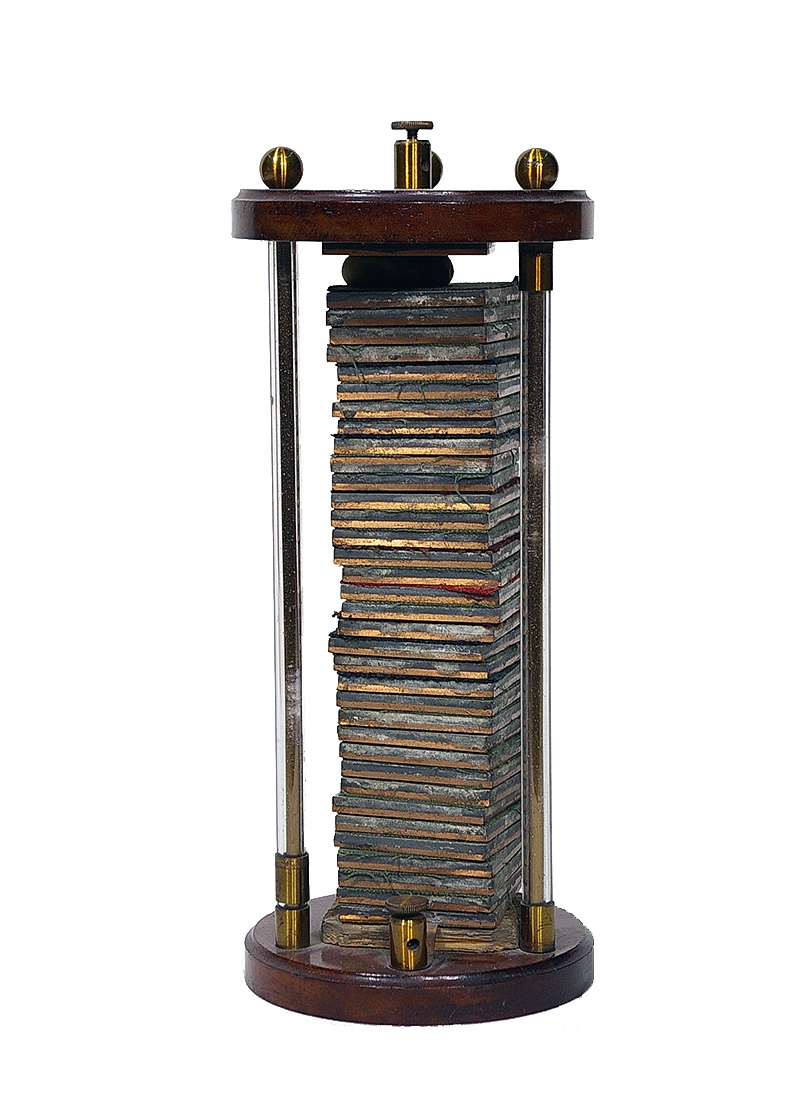 «Вольтов столб»
Солевая батарейка
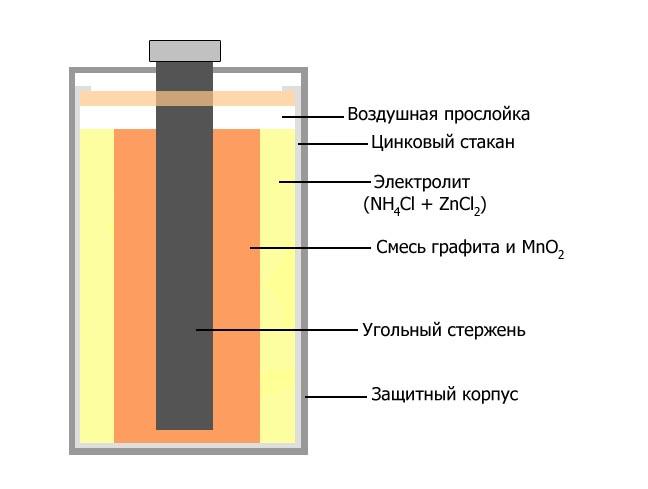 ЩЕЛОЧНАЯ БАТАРЕЙКА
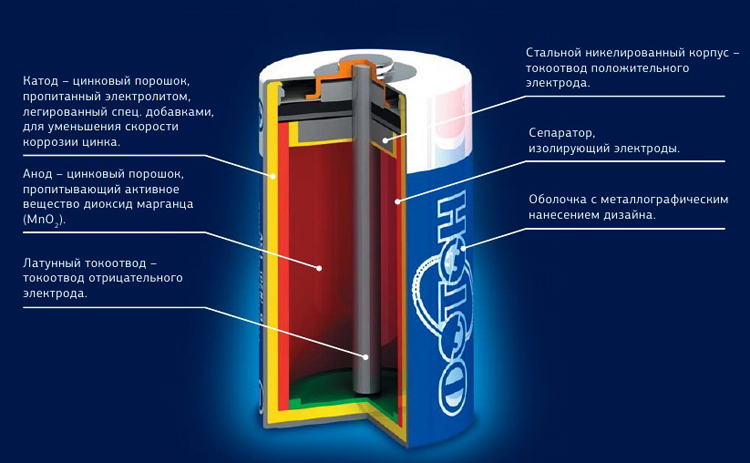 ЧТО ЗНАЧИТ БАТАРЕЙКА СЕЛА? РАЗРЯДИЛАСЬ?
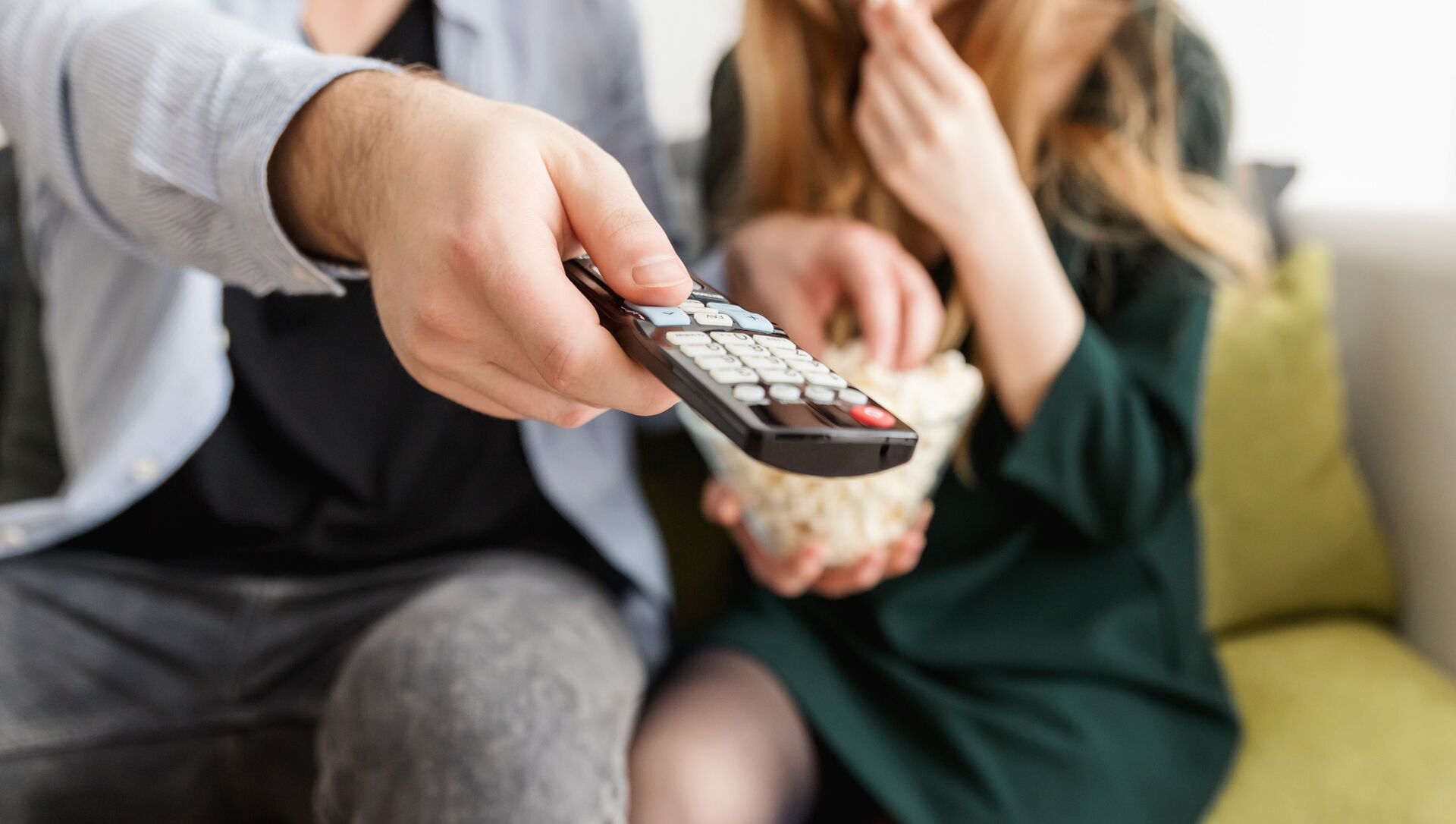 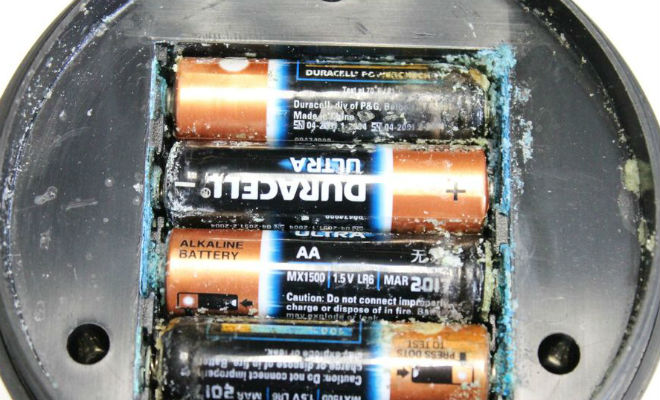 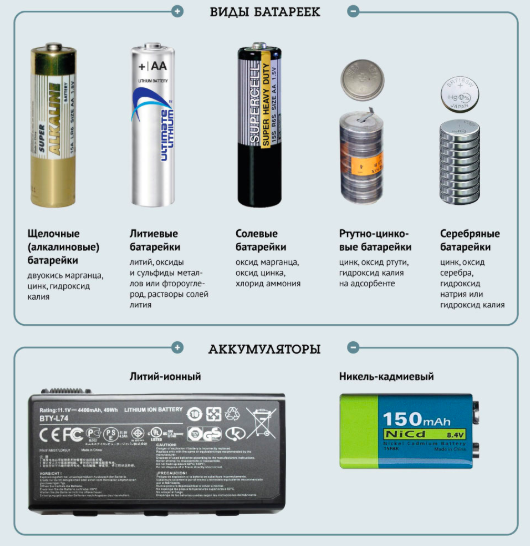 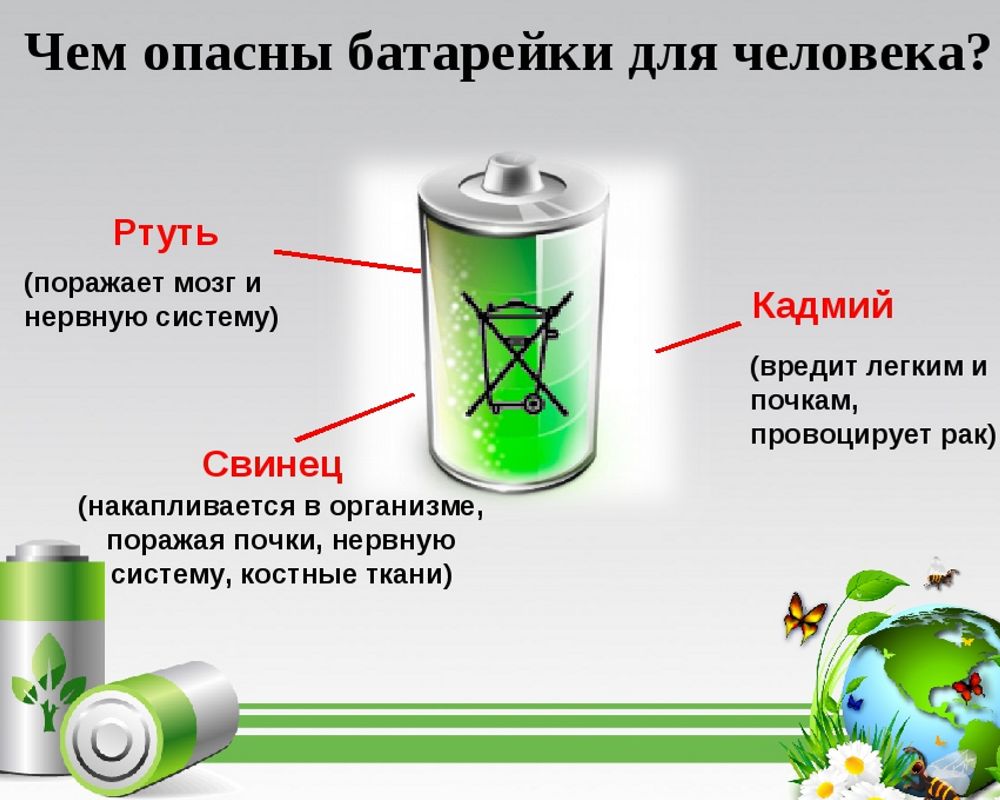 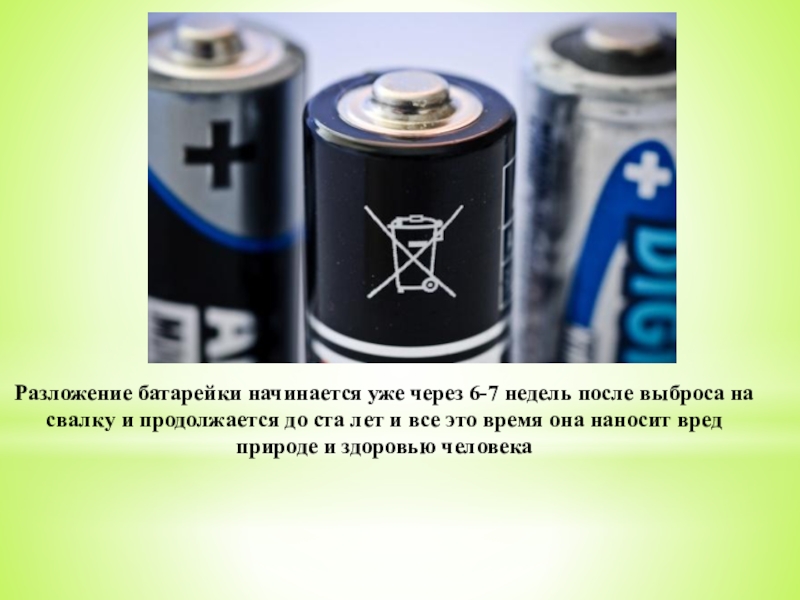 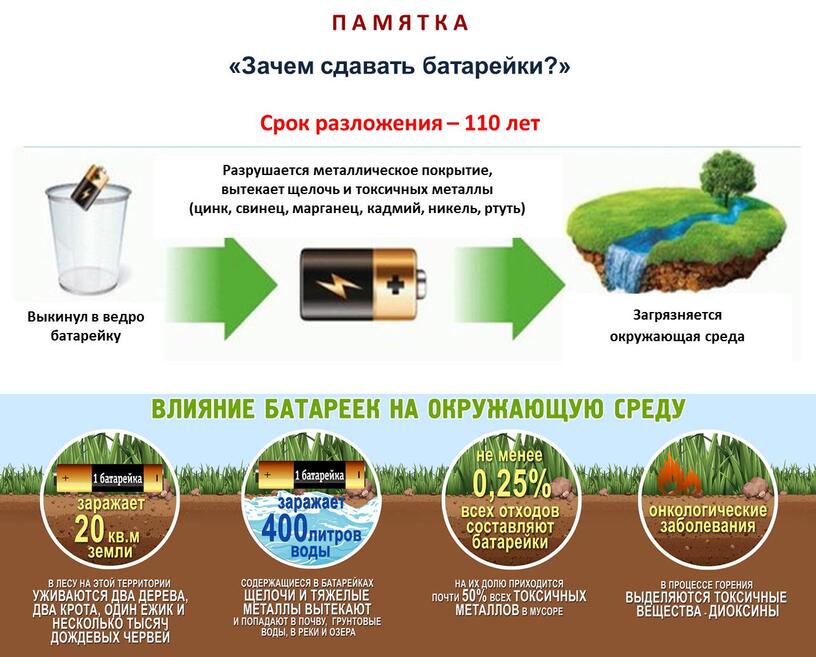 Почему важно перерабатывать батарейки
Батарейки – это источник ценных вторичных    материалов, таких как:

Цинк

Марганец

Сталь

Графит
Переработку батареек можно разделить на 4 этапа
ИЗМЕЛЬЧЕНИЕ
ОТДЕЛЕНИЕ СТАЛИ
ОТДЕЛЕНИЕ МАРГАНЕЦ-ГРАФИТОВОЙ СМЕСИ
ОТДЕЛЕНИЕ ЦИНКА С ПОМОЩЬЮ ЭЛЕКТРОЛИЗА
ИСПОЛЬЗОВАНИЕ  ИЗВЛЕКАЕМЫХ КОМПОНЕНТОВ
Марганецграфитовая смесь содержит в себе оксид марганца, который в дальнейшем используется для производства керамики

Сталь –для производства деталей у автомобилей

Цинк идет на производство лакокрасочных изделий

Если сравнивать батарейки, которые накоплены с обычной рудой, то в таких батарейках содержится порядка 20 % цинка, а в руде 1 %
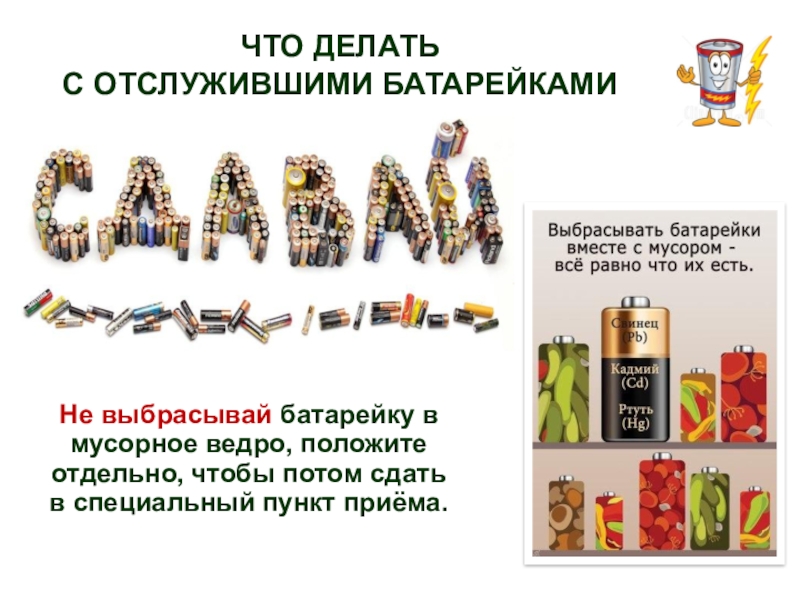 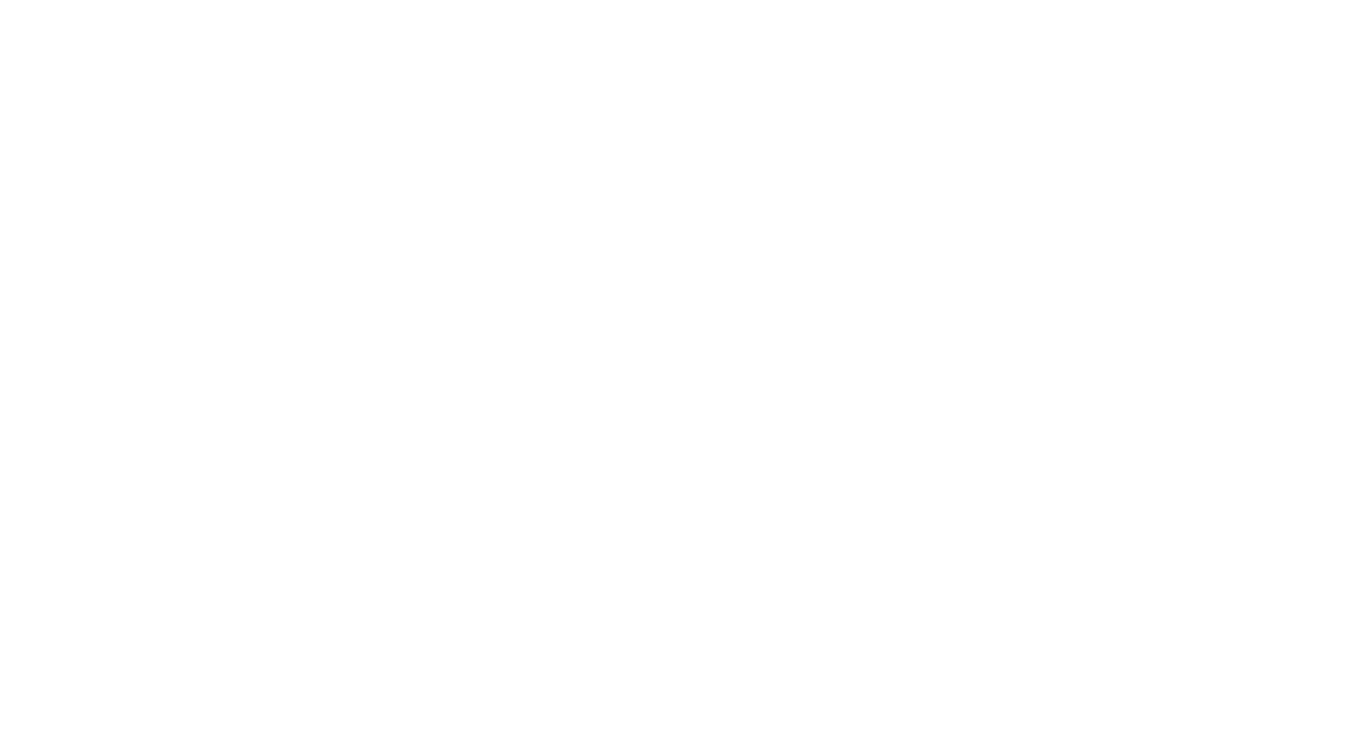 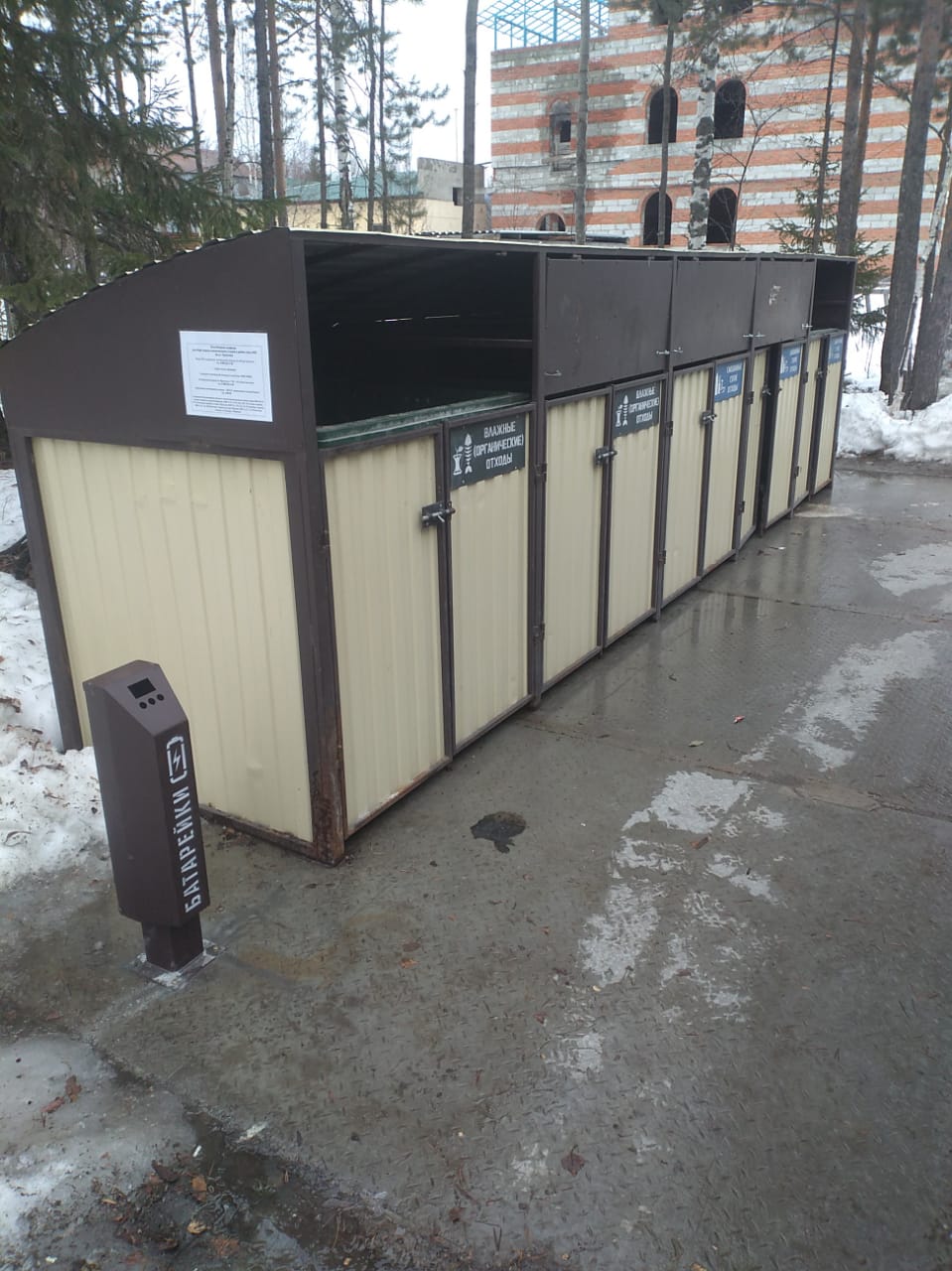 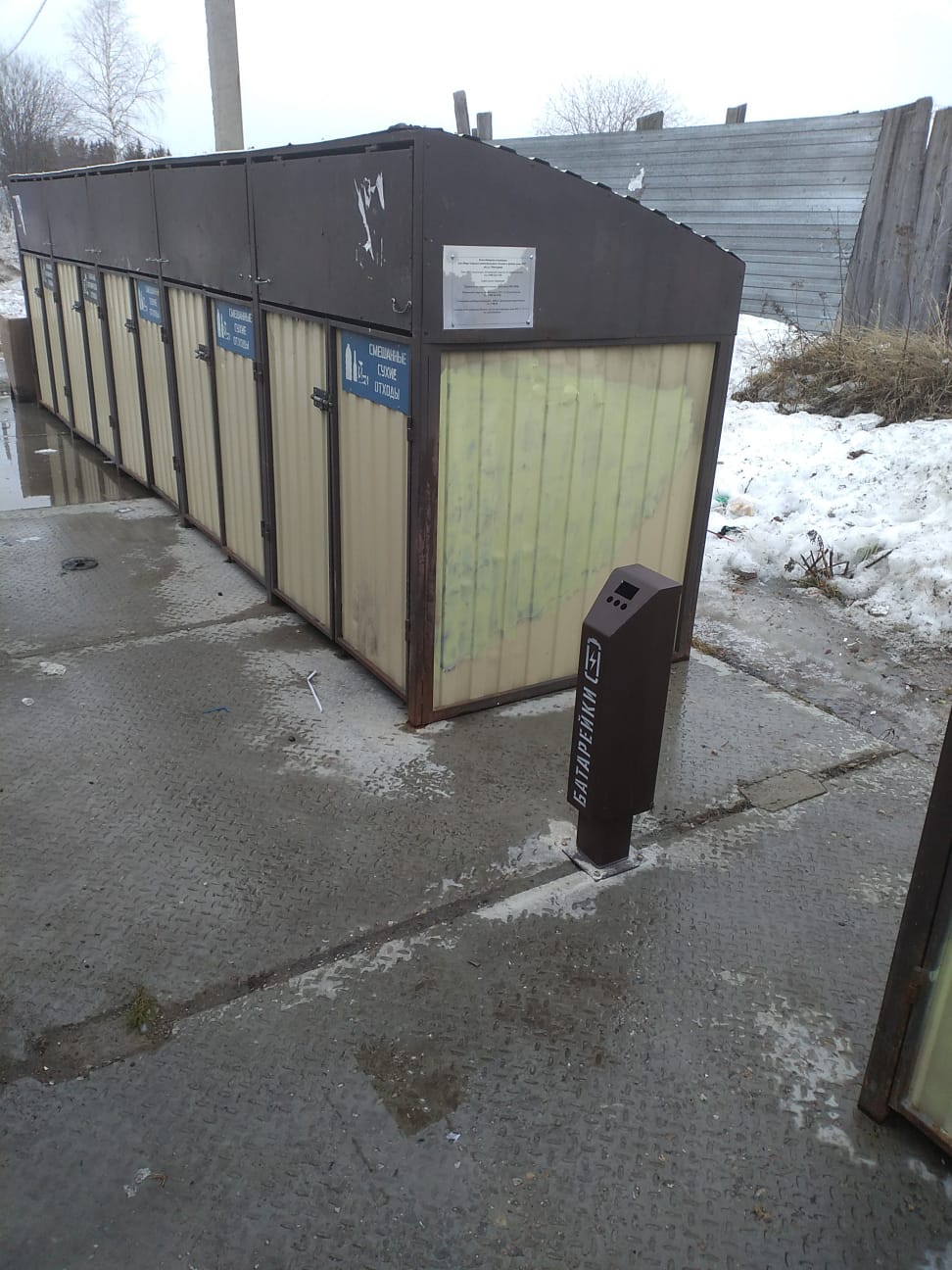 В соответствии с распоряжением Правительства Российской Федерации от 14.11.2019 № 2684-р «Об определении федерального оператора по обращению с отходами I и II классов опасности» федеральное государственное унитарное предприятие «Федеральный экологический оператор» (далее – ФГУП «ФЭО») определено федеральным оператором по обращению с отходами I и II классов опасности на территории Российской Федерации
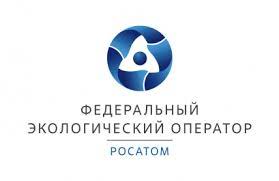 По указу Президента  до 2030 года 60 % батареек должно быть направлено на переработку
Только твердое убеждение, что человек делает полезную вещь для природы, полезную вещь для экологии поможет достичь нам этих цифр


Помните! Защита экологии нашего города – это наше совместное дело!